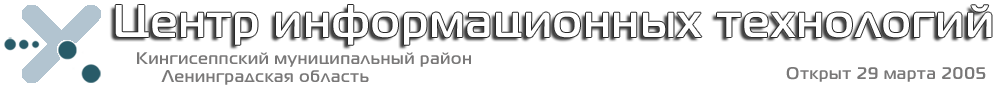 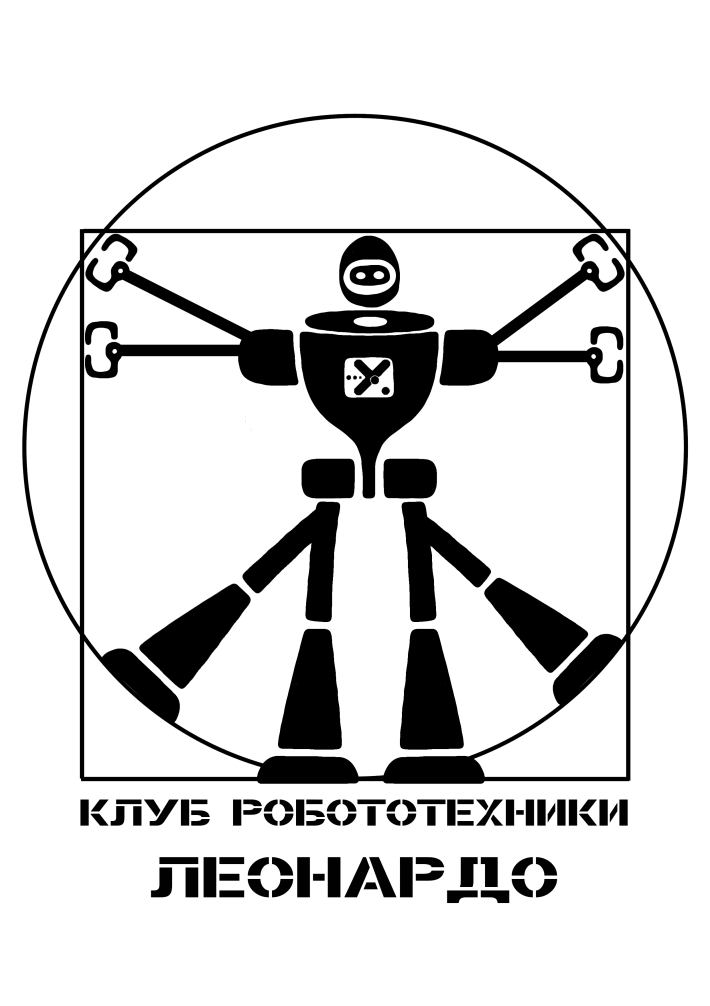 Методические материалы к программе «Основы Робототехники»Тема: Знакомство с деталями и видами передач.
Педагог: Казакова Любовь Александровна
1. Программа «Основы Робототехники»
      	Цели: создание условий для мотивации технической направленности детей среднего школьного возраста
	Задачи: познакомить детей с базовыми технологиями при создании роботов
		реализовать связь  математики, физики и информатики
		развитие у детей навыков конструирования
		развитие мелкой моторики, аккуратности и изобретательности
		развитие навыков работы в команде
	Основная форма – комбинированная
	Форма подведения итогов происходит в виде регулярных зачетов, а по окончании курса выполнение творческого проекта
	Срок: 1 год – 72 часа, 2 часа в неделю
2. Техника безопасности
	сопровождать детей на занятия
	не входить в лабораторию без педагога
	не прикасаться к монитору руками
	не подключать самостоятельно игрушки к компьютеру
	работать на клавиатуре чистыми руками
	не уносить элементы ЛЕГО  из лаборатории
Знакомство с элементами конструктора LEGO Mindstorms
Классификация деталей
Электронные компоненты
Конструкционные элементы
Соединительные элементы
Детали механизмов
Дополнительные элементы
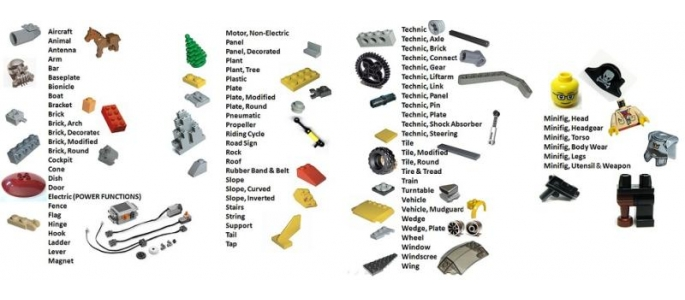 Электронные компоненты
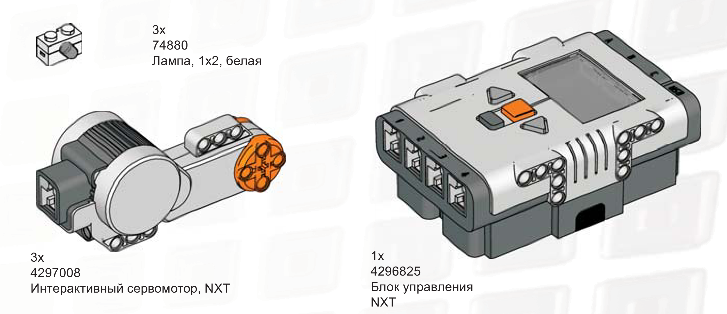 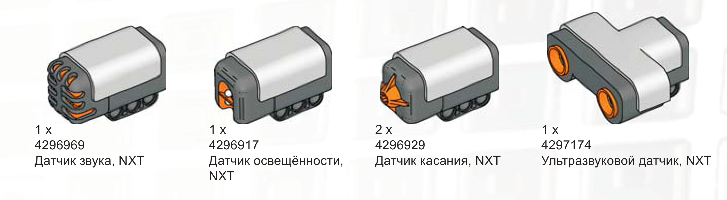 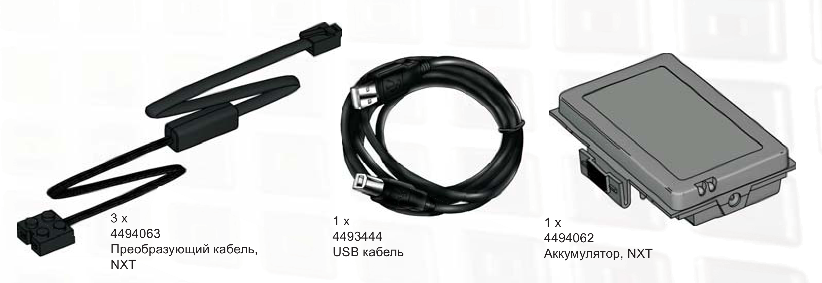 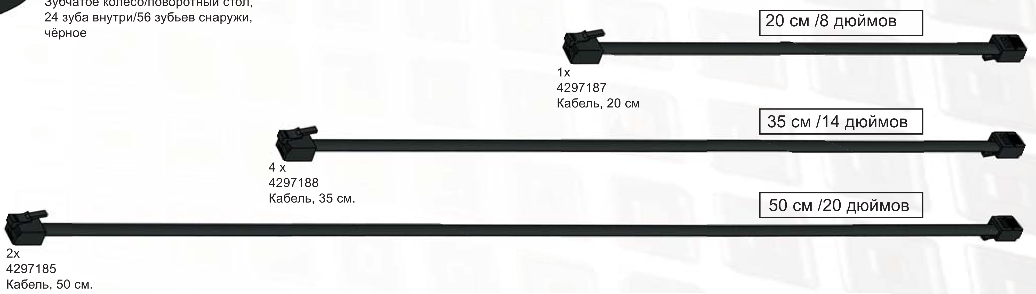 Конструкционные элементы
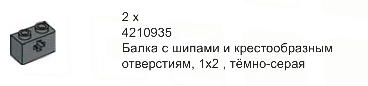 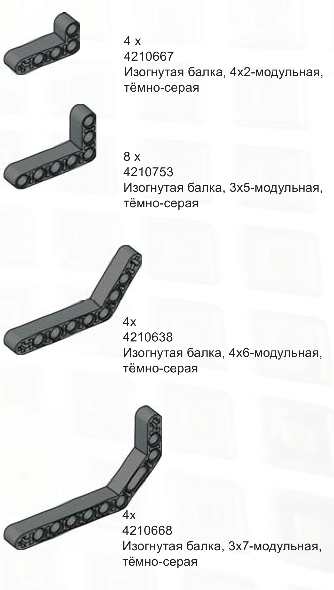 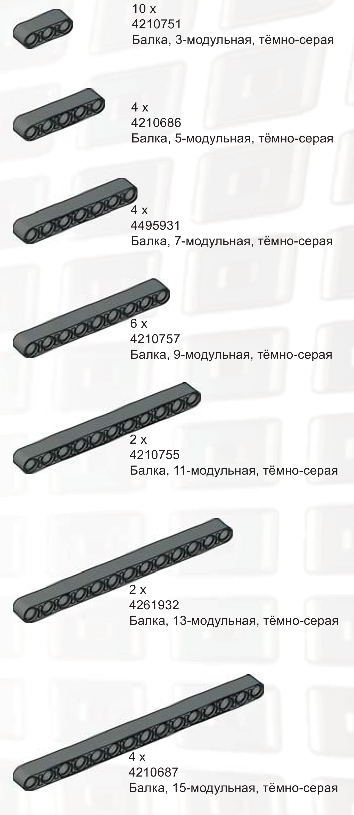 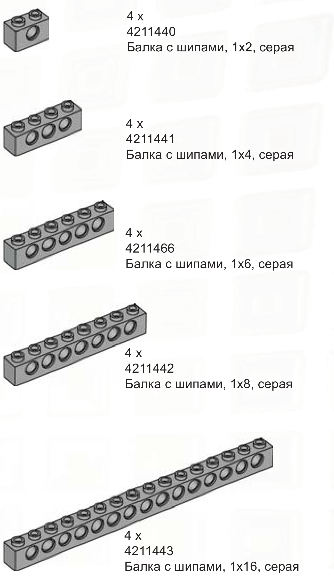 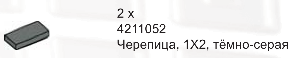 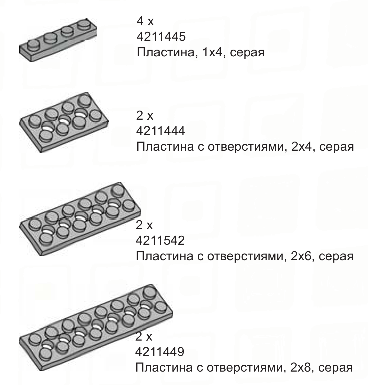 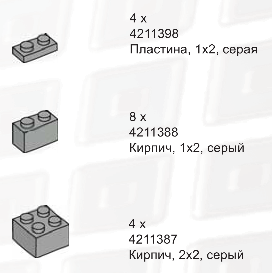 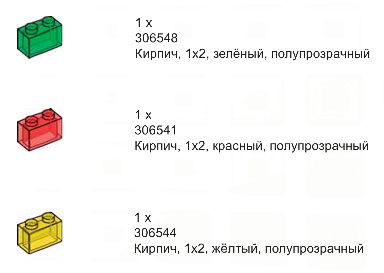 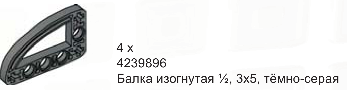 Соединительные  элементы
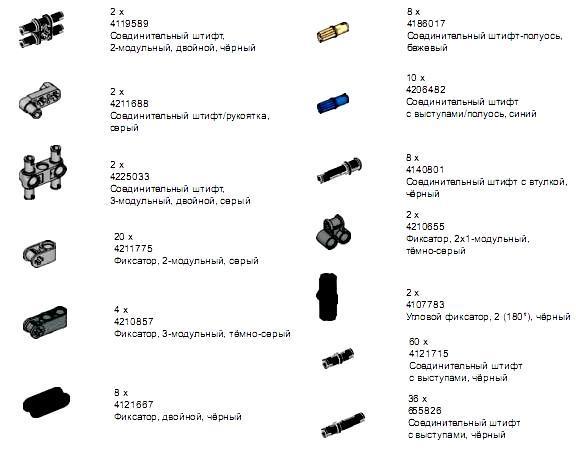 Детали механизмов
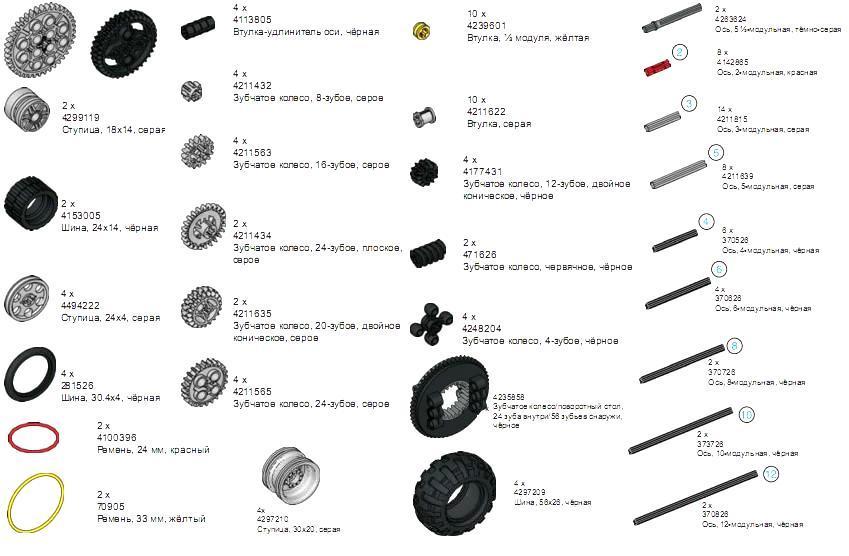 Специальные элементы
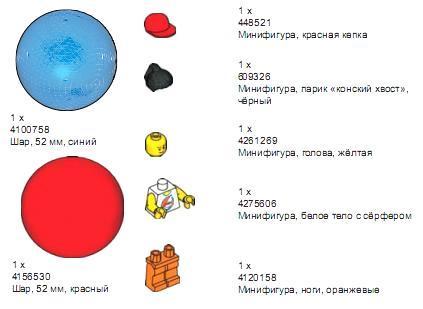 Названия деталей LEGO
Понятие «Модуль»
Модуль – условная единица измерения деталей

Расстояние в 1 модуль – расстояние между центрами двух соседних отверстий или кнопок
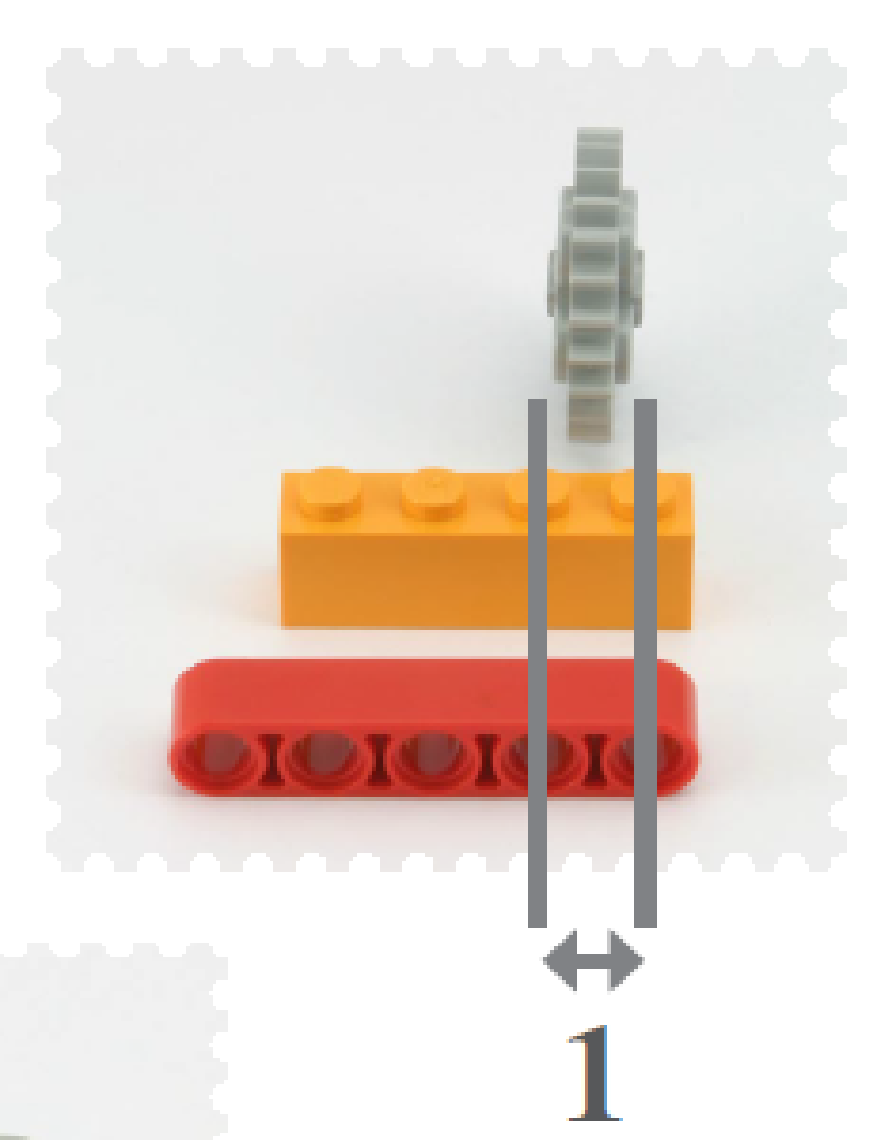 Кирпичи
Кнопка
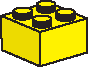 Кирпич 2×2
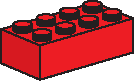 Кирпич 2×4
Читай: «кирпич два на два»
[Speaker Notes: В наборе имеются детали лего разных видов:
Кирпичи разного размера.
На поверхности кирпича находятся кнопки.
Чтобы узнать размер кирпича, нужно посчитать количество кнопок в ширину и в длину.
Итак, желтый кирпич будем теперь правильно называть «Кирпич 2 на 2»]
Пластины
Пластина 1×2
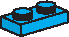 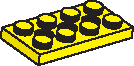 Пластина 2×4
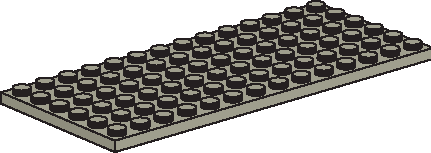 Пластина 6×14
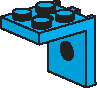 Угловая
пластина 2×2
[Speaker Notes: Пластины разного размера.
Размер пластины определяется так же, как и у кирпича]
Кирпич и пластины
Высота 1 кирпича равна высоте стопки из 3 пластин
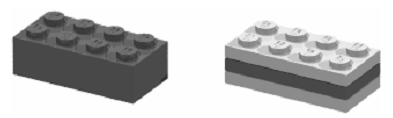 Задание: назовите детали
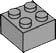 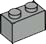 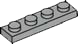 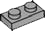 Задание: назовите детали
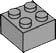 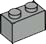 Кирпич 1×2
Кирпич 2×2
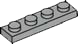 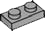 Пластина 1×2
Пластина 1×4
Задание: назовите детали
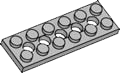 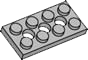 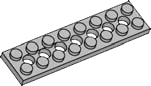 Задание: назовите детали
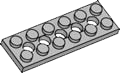 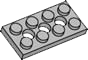 Пластина 2×6 с отверстиями
Пластина 2×4 с отверстиями
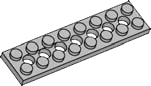 Пластина 2×8 с отверстиями
Балки с кнопками
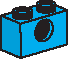 Балка 1×2
Балка 1×2с крестообразным отверстием
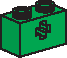 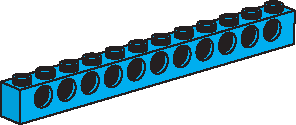 Балка 1×12
Балка 1×16
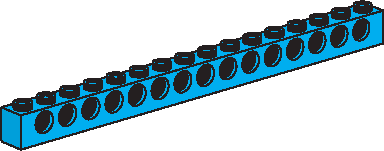 [Speaker Notes: Балки разного размера.
Размер балки определяется так же, как и у кирпича]
Балки (скругленные)
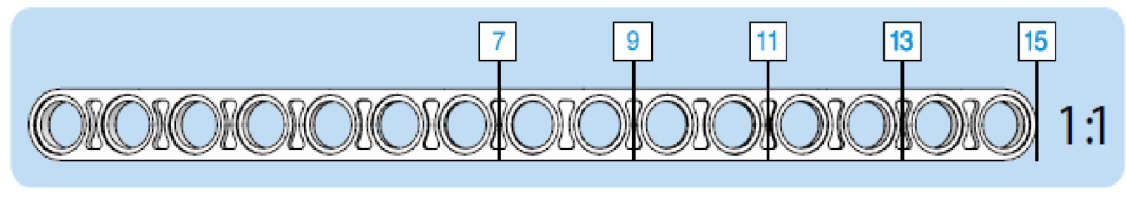 Балка (прямая) 15М
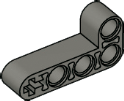 Угловая балка 2×4
Изогнутая балка 4×6
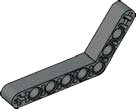 Двойная изогнутая балка
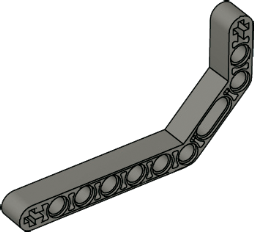 Т-образная балка
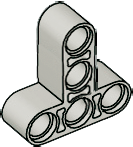 [Speaker Notes: Балки разного размера.
Размер балки определяется так же, как и у кирпича]
Задание: назовите детали
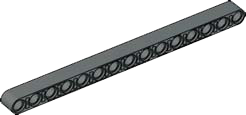 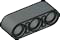 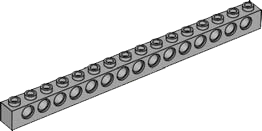 Задание: назовите детали
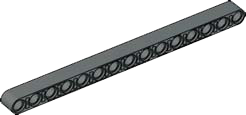 Балка 15 модульная
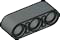 Балка 1×16 с кнопками
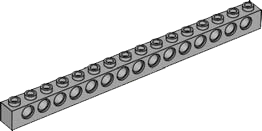 Балка 3-х модульная
Задание: назовите детали
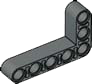 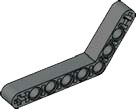 Задание: назовите детали
Угловая балка, 3x5-модульная
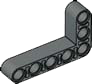 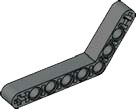 Изогнутая балка, 4x6-модульная, с углом изгиба 53.5°
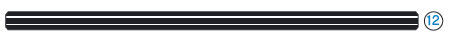 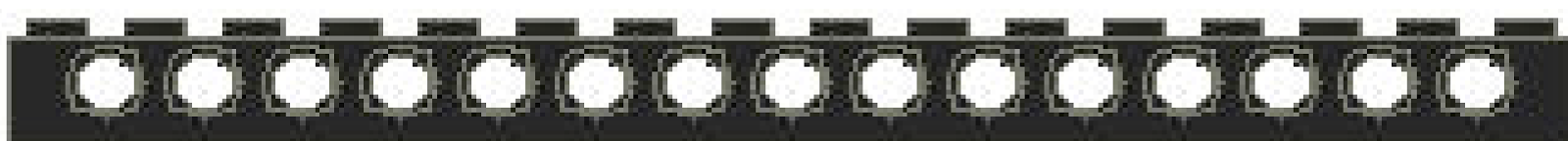 Оси
Ось 2-кнопочная
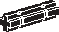 Ось 3-кнопочная
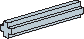 Ось 4-кнопочная
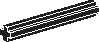 Ось 5-кнопочная
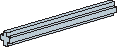 Ось 12-кнопочная
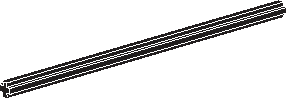 Ось 3-кнопочная с кнопкой
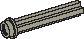 [Speaker Notes: оси различной длины (2,3,4,5,6,8,10,12-кнопочные, 3-кнопочная со втулкой).
Чтобы узнать длину оси, необходимо приложить ее к самой длинной балке и посчитать количество кнопок, сколько она занимает.]
Зубчатые колеса
8-зубое зубчáтое колесо
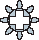 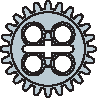 24-зубое зубчáтое колесо
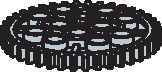 40-зубое зубчáтое колесо
[Speaker Notes: зубчАтые колеса различного размера (8-зубые, 24-зубые, 40-зубые).
На больших зубчАтых колесах написано количество зубьев.]
Колесные диски и шины
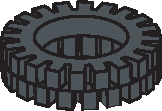 Большая шина с протектором
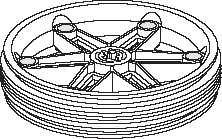 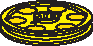 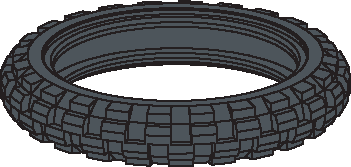 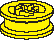 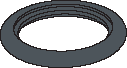 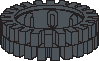 Мотоциклетные колесный диск и шина
Малые колесный диск и шина с протектором
Средний шкив и гладкая шина
[Speaker Notes: колесные диски и шины]
Задание: назовите детали
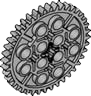 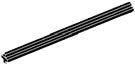 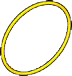 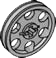 Задание: назовите детали
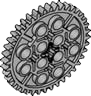 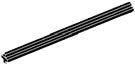 Ось
Зубчатое колесо, 40-зубое
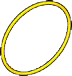 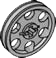 Средний шкиф
Резиновый ремень, 33 мм
Соединительные элементы
Штифт гладкий
Блок
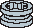 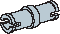 Штифт с выступами
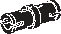 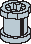 Втулка
Укороченный штифт
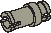 Штифт с кнопкой
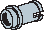 Втулка-удлинитель оси
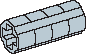 Штифт-полуось
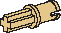 Фиксатор
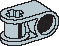 Захват
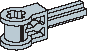 Захват с крестообразным отверстием
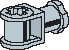 [Speaker Notes: Соединительные элементы:
различные штифты для крепления балок с другими деталями;
блоки и втулки для осей;
фиксаторы и захваты для комбинированных креплений.]
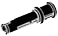 Штифт, с выступами, с втулкой
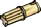 Штифт-полуось, гладкий
Задание
В чем отличие этих деталей?
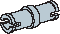 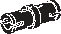 Штифт гладкий
Штифтс выступами
Отличие штифтов
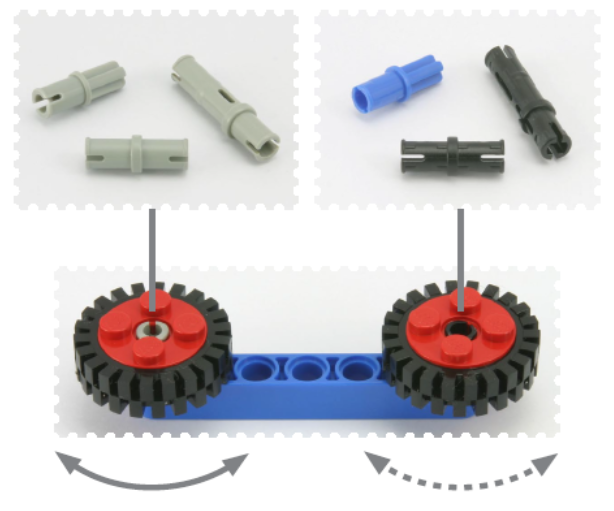 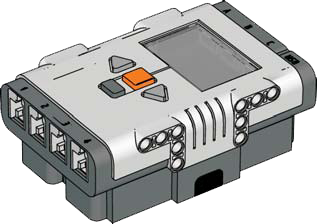 Блок управления  NXT
Механические передачи
Зубчатая передача
Реечная передача
Червячная передача
Ременная передача
Цепная передача
Зубчатая передача
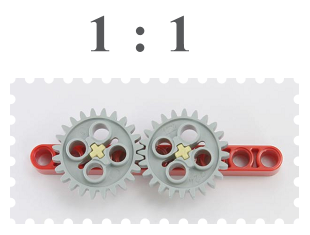 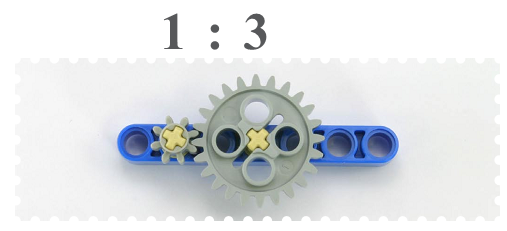 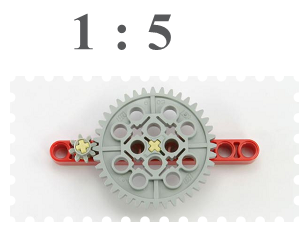 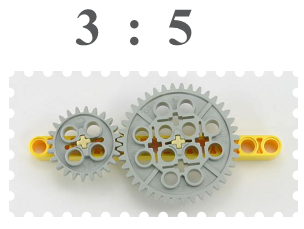 Зубча́тая переда́ча — это механизм или часть механизма механической передачи, в состав которого входят зубчатые колёса.
Назначение:
передача вращательного движения между валами.

При этом усилие от одного элемента к другому передаётся с помощью зубьев. Зубчатое колесо передачи с меньшим числом зубьев называется шестернёй, второе колесо с большим числом зубьев называется колесом.
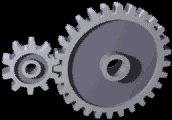 Основные достоинства: значительно меньшие габариты, чем у др. передач; 
Высокий кпд;
Большая долговечность и надёжность; 
Отсутствие проскальзывания; 
К недостаткам можно отнести шум при работе и необходимость точного изготовления.
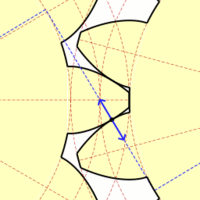 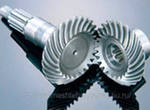 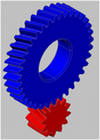 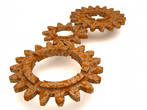 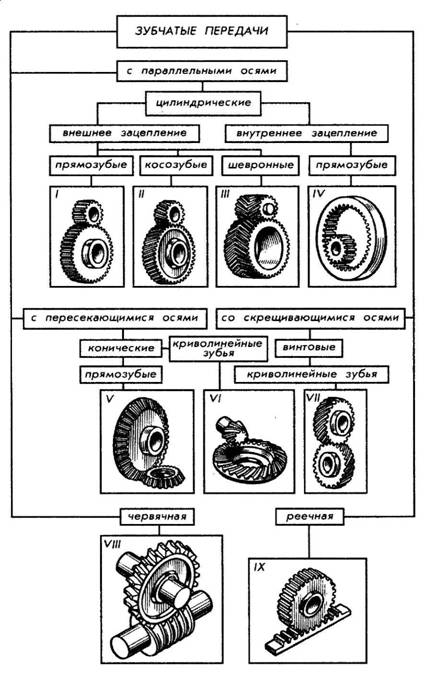 Золотое правило механики
Во сколько раз выигрываем в силе,
во столько раз проигрываем в расстоянии
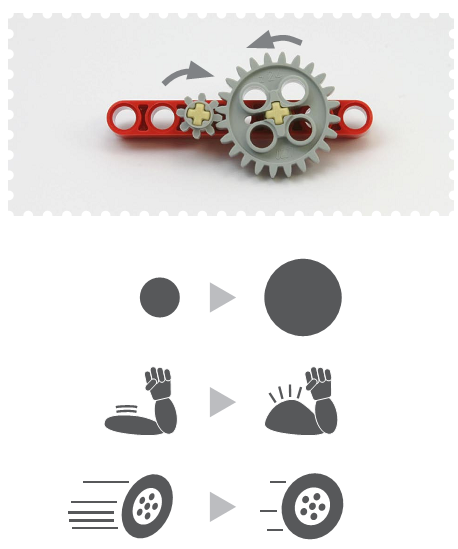 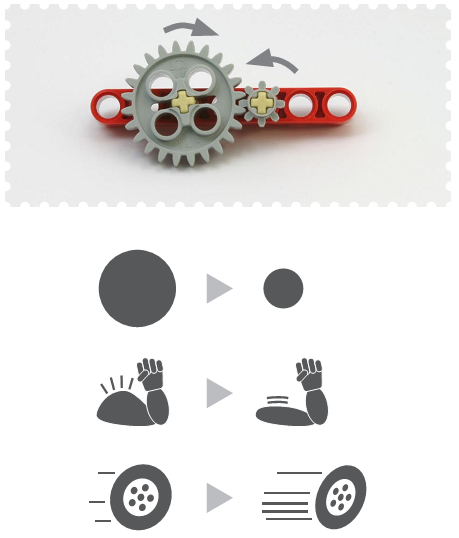 Реечная передача
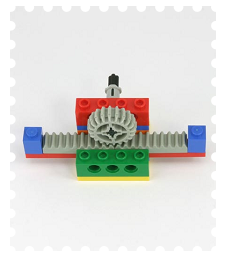 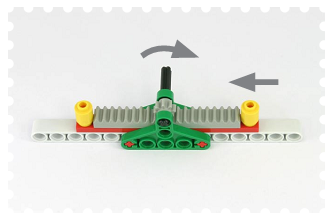 Червячная передача
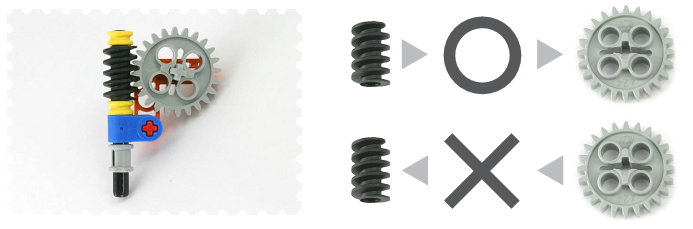 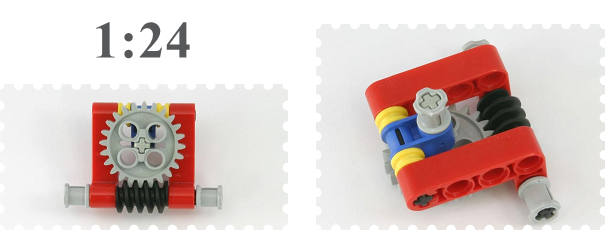 Червячная передача
Червя́чная переда́ча  —  это передача механической энергии при помощи  зацепления червяка и червячного колеса. 
Ведущим звеном является червяк, ведомым – червячное колесо (зубчатка). Червячная передача без смазки и вибрации обладает эффектом самоторможения и является необратимой: если приложить момент к ведомому звену (червячному колесу), из-за сил трения передача работать не будет.
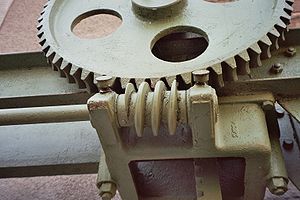 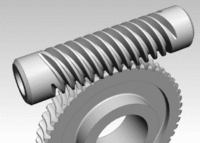 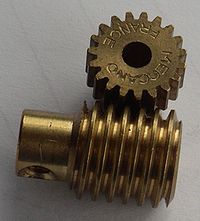 Достоинства и недостатки
Достоинства:
Плавность работы
Бесшумность
Большое передаточное отношение в одной паре
Самоторможение

Недостатки:
Сравнительно низкий КПД 
Большие потери на трение (тепловыделение)
Повышенный износ и  заедание
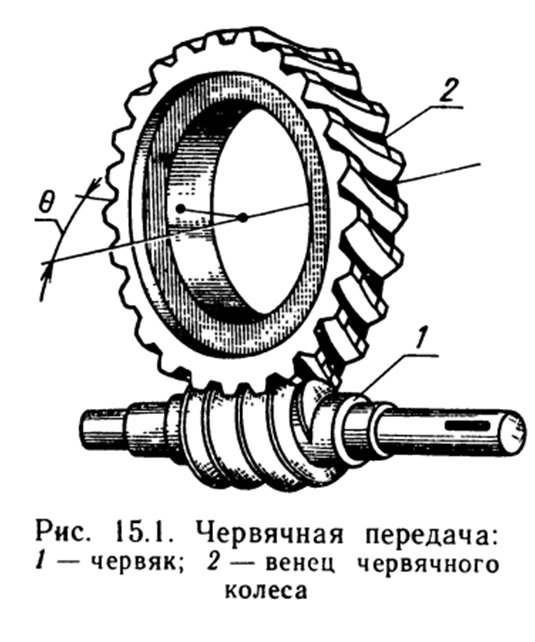 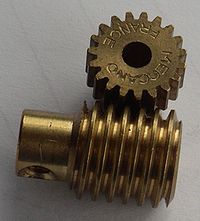 Благодаря этим характеристикам червячные передачи и червячные редукторы широко применяются в подъёмно-транспортных машинах и механизмах (например, лебёдках, гитарах, разводной ключ)
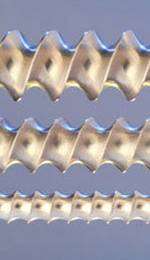 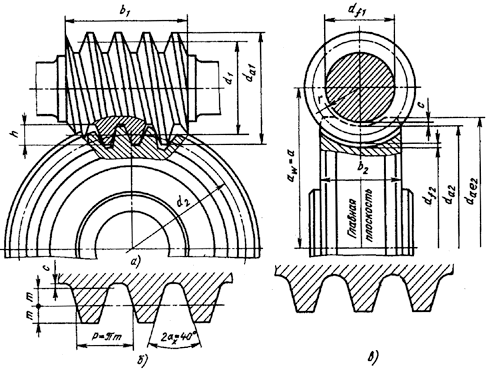 Червячная передача и дозировочный шнек используются для транспортировки порошковых и легкосыпучих грузов.
Ремённая передача
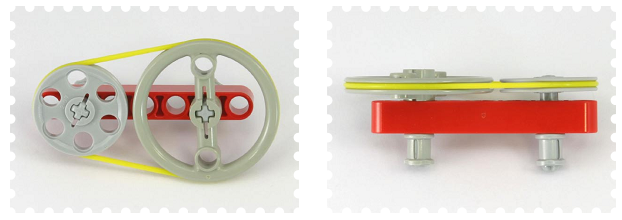 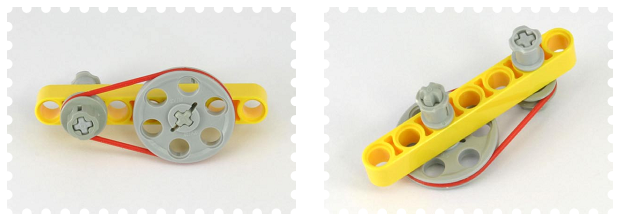 Ремённая передача
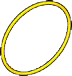 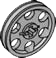 Средний шкиф
Резиновый ремень, 33 мм
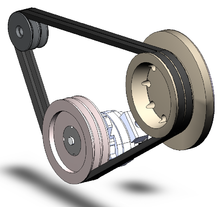 Ремённая передача — это передача механической энергии при помощи гибкого элемента (ремня) за счёт сил трения или сил зацепления (зубчатые ремни). 

Состоит из ведущего и ведомого шкивов и ремня.
Недостатки (в сравнении с цепной передачей): 
скольжение (не относится к зубчатым ремням);
малый срок службы.
Достоинства (в сравнении с цепной передачей): 
плавность работы;
бесшумность;
компенсация перегрузок (за счет проскальзывания);
отсутствие необходимости в смазке;
лёгкий монтаж.
Двигатели внутреннего сгорания имеют слишком большие обороты и слишком низкий вращающий момент для того, чтобы быть эффективными. Если двигатель присоединен напрямую к колесам, автомобиль едва ли уйдет куда-нибудь или вам понадобится использовать колеса размером с монету. 

ПЕРЕДАТОЧНОЕ ОТНОШЕНИЕ  =
отношению диаметра большого шкива к диаметру меньшего в ремённой  передаче.
Механизмы с передаточным отношением больше единицы — редукторы (понижающие редукторы), меньше единицы — мультипликаторы (повышающие редукторы).
Цепная передача
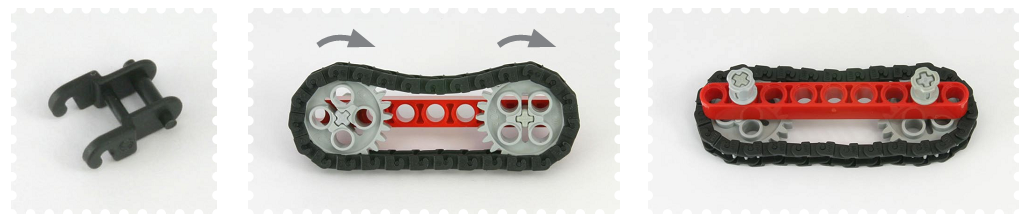 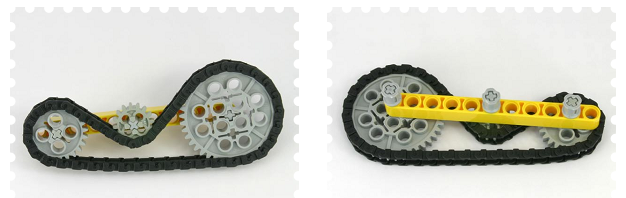 Цепная передача
Цепная передача — это передача механической энергии при помощи гибкого элемента (цепи) за счёт сил зацепления. 
Состоит из ведущей и ведомой звездочки и цепи. Цепь состоит из подвижных звеньев.
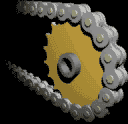 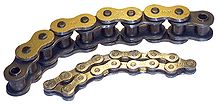 Примеры: мотоциклетная и велосипедная цепь.

Ц. п. универсальны, просты и экономичны. 
Достоинства: 
отсутствие проскальзывания и отсутствие предварительного натяжения; работают при высоких и низких температурах; 
возможность передачи движения одной цепью нескольким звездочкам;
возможность передачи вращательного движения на большие расстояния (до 7 м);
сравнительно высокий КПД (>> 0,9 ÷ 0,98);
возможность легкой замены цепи.

Недостатки:
растяжение цепи со временем;
сравнительно высокая стоимость цепей;
сложность подвода смазочного материала к шарнирам цепи;
Источники
А. Бедфорд. Секретная инструкция LEGO
С.А. Филиппов. Введение в робототехнику
Isogawa Yoshihito. Tora no maki
Кагапов Р.Р. Методические разработки к курсу «Основы образовательной робототехники»